The comment letters are in!IFRS 4 Phase II
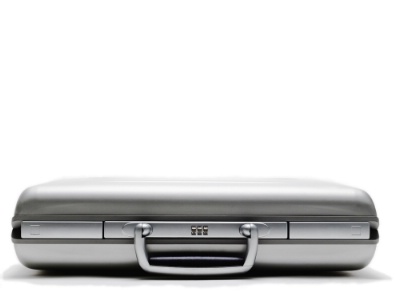 Francesco Nagari
Deloitte Global IFRS Insurance Lead Partner
31 October 2013
Agenda
Background 

Deloitte response on five key topics re-exposed

The likely effects of the Standard
1
IFRS 4 Phase II Comment Letter – Webcast (October 2013)
Background
What have you been reading in the past four months?
The IASB re-exposed in the revised exposure draft (revised ED) changes in five key areas without seeking further comments on other topics.

These 5 areas were:
Adjusting the unearned profit from insurance contracts -‘Unlocking of contractual service margin (CSM)’
Presentation of interest expense between profit or loss and the other comprehensive income (‘OCI’) - ‘the OCI solution’
Accounting for contracts that specify a link to the returns on underlying items that the entity is required to hold – the ‘Mirroring Approach’ for participating contracts
Presentation of insurance contract revenue and expenses -‘Earned premium approach’
Effective date and transition – Retrospective application with some practical expedients
2
IFRS 4 Phase II Comment Letter – Webcast (October 2013)
The CSM unlocking as proposed in the revised ED
Explicit unearned profit and its interaction with fulfilment cash flows
Initial recognition – the CSM is calibrated to the fulfilment cash flows (including risk adjustment) and it represents the unearned profit of the insurance contract
Subsequent measurement – CSM is released to earn profit over the coverage period and adjusted only for changes in the expected cash flows related to future coverage and other future services. All other changes to be recognised in profit or loss.
The CSM cannot be negative
3
IFRS 4 Phase II Comment Letter – Webcast (October 2013)
Deloitte Comment Letter proposal on CSM
A number of material areas need to be improved to reflect portfolio economics
4
IFRS 4 Phase II Comment Letter – Webcast (October 2013)
Deloitte CSM unlocking proposals in more detail
Provision of service does not stop at coverage
Release CSM over combined coverage and claims handling period
Establish CSM to be released post coverage in a PAA unexpired coverage liability

Unearned profit should reflect changes in risk of future cash flows and P+L should reflect expiry of risk in the period
Unlock CSM for prospective changes in RA from changes in assumptions
Release in the period change in RA of outstanding contracts keeping assumptions the same as at the beginning of the period

Unearned profit measure should reflect changes in all future cash flows (except for discount rate changes given the ‘OCI solution’)
Unlock CSM for changes in estimates of future CFs depending on investment returns of underlying items is consistent with treatment of all other changes in future cash flows
5
IFRS 4 Phase II Comment Letter – Webcast (October 2013)
The OCI solution
Dealing with interest rate fluctuations and insurers’ performance
Objective of the OCI solution
Provide information that faithfully represents the financial performance by segregating the effects of underwriting performance from the effects of changes in discount rates
This approach recognises that an insurance liability is not liquid, therefore the impact of interest rate fluctuations should not be reflected in profit or loss as these will unwind
IFRS 9 will introduce a new category ‘fair value through OCI’ for bonds

Proposed accounting treatment
Changes in insurance liability arising from changes in discount rate presented in OCI. Interest expense recognised in profit or loss determined using the discount rate that applied at the date that the insurance liability was initially recognised
For participating contracts the “mirroring approach” has precedence over OCI solution
Derivatives not allowed to be accounted for under OCI solution in IFRS 9 or revised ED
6
IFRS 4 Phase II Comment Letter – Webcast (October 2013)
The OCI solutionSome issues and practical considerations
Issues
Fair Value through OCI will be available for debt instruments, but accounting mismatches may not be entirely eliminated, for example:
Assets at Amortised Cost or Fair Value through Profit or Loss
Where a derivative is used to manage a gap between the duration of the insurance liability and the backing assets, changes in the fair value of the derivative are recognised in profit or loss
Impacts on post claim liabilities where Premium Allocation Approach (PAA) is applied

Practical considerations
Will need to maintain two sets of balance sheet data: one at current interest rates and one at the original locked-in rate. It will be necessary to determine the specific assets that back the insurance liability to prevent an accounting mismatch
Tracking insurance contract liabilities and backing assets, and changes in interest rates, is potentially demanding
IFRS 4 Phase II Comment letter – Webcast (October 2013)
7
Deloitte Comment Letter on the OCI solution
IFRS 4 Phase II Comment letter – Webcast (October 2013)
8
Deloitte OCI solution proposals in more detail
Presentation of part of the interest expense through OCI
Does not fully capture the nuances of asset-liability management
Results will leave a substantial number of accounting mismatches

Interaction with financial instruments
The OCI solution may not reduce significant accounting mismatches, even when the cash flows from assets and liabilities are economically matched, due to the mixed financial asset measurement model combined with a mandatory OCI solution on insurance liabilities

A non-mandatory OCI solution
OCI solution depends to a significant extent on the ALM strategy selected
The designation of which insurance contracts will use the OCI solution and which will reflect all changes in discount rate through profit or loss should be introduced
Unconstrained ability to adopt a fair value option is critical to ensure symmetry of application to financial instruments and insurance contracts
9
IFRS 4 Phase II Comment Letter – Webcast (October 2013)
Participating contracts ‘mirroring approach’
Need to ‘decompose’ the different sets of cash flows in a contract to identify those cash flows that vary directly with the underlying assets
Illustrative example
5-year contract with a single premium of CU2,000 received at inception.
Surrender and maturity values are 90 per cent of the value of a specified pool of assets held by the company where his premium was invested
Death before the end of 5 years triggers a fixed death benefit of CU4,000
Maturity value is guaranteed to be at least CU2,000
BBA with OCI and unlocking
Use “items” accounting value
BBA with all changes in P+L
10
IFRS 4 Phase II Comment Letter – Webcast (October 2013)
Deloitte comment on approach to ‘mirroring approach’
11
IFRS 4 Phase II Comment Letter – Webcast (October 2013)
Deloitte ‘mirroring approach’ proposals in more detail
Separate model is complex and unrepresentative of a contract as a bundle of different cash flows
Scope is not well defined (paragraph 33)
Analysis of CFs into 3 types is complex and artificial resulting in different measurement and presentation for each
Results are inconsistent with economic design and pricing of embedded derivative features
‘Mirroring’ produces misleading results if underlying items are not at FV
No guidance how to apply ‘mirroring’ if underlying is a pool of insurance contracts or results of entity itself
12
IFRS 4 Phase II Comment Letter – Webcast (October 2013)
Deloitte ‘mirroring approach’ proposals in more detail (cont.)
Propose to account for all participating contracts using the same accounting model as all other insurance contracts with two key modifications

Amendment to discount rate 
Accrete interest on directly linked cash flows using the yield generated by those underlying items limited to their expected duration. 
For cash flows beyond duration of underlying items estimate discount rate using the general provisions of the revised ED. 
The difference between the rate estimated above and the current rate in the B/S would be recognised in OCI if the entity elected to use ‘OCI solution’

Unlocking of CSM for the returns on underlying items attributable to the insurer
Propose to adjust the CSM for the returns on underlying items attributable to equity holders until the distribution to policyholders is made 
This would reflect the fact that insurer provides a service to current and future policyholder (B66(k)) by allowing them participation in the underlying items
The insurer’s obligation to policyholders is not fulfilled until the distribution is made
13
IFRS 4 Phase II Comment Letter – Webcast (October 2013)
Presentation of revenue and expenses
The reengineering of the balance sheet movements to produce a new revenue
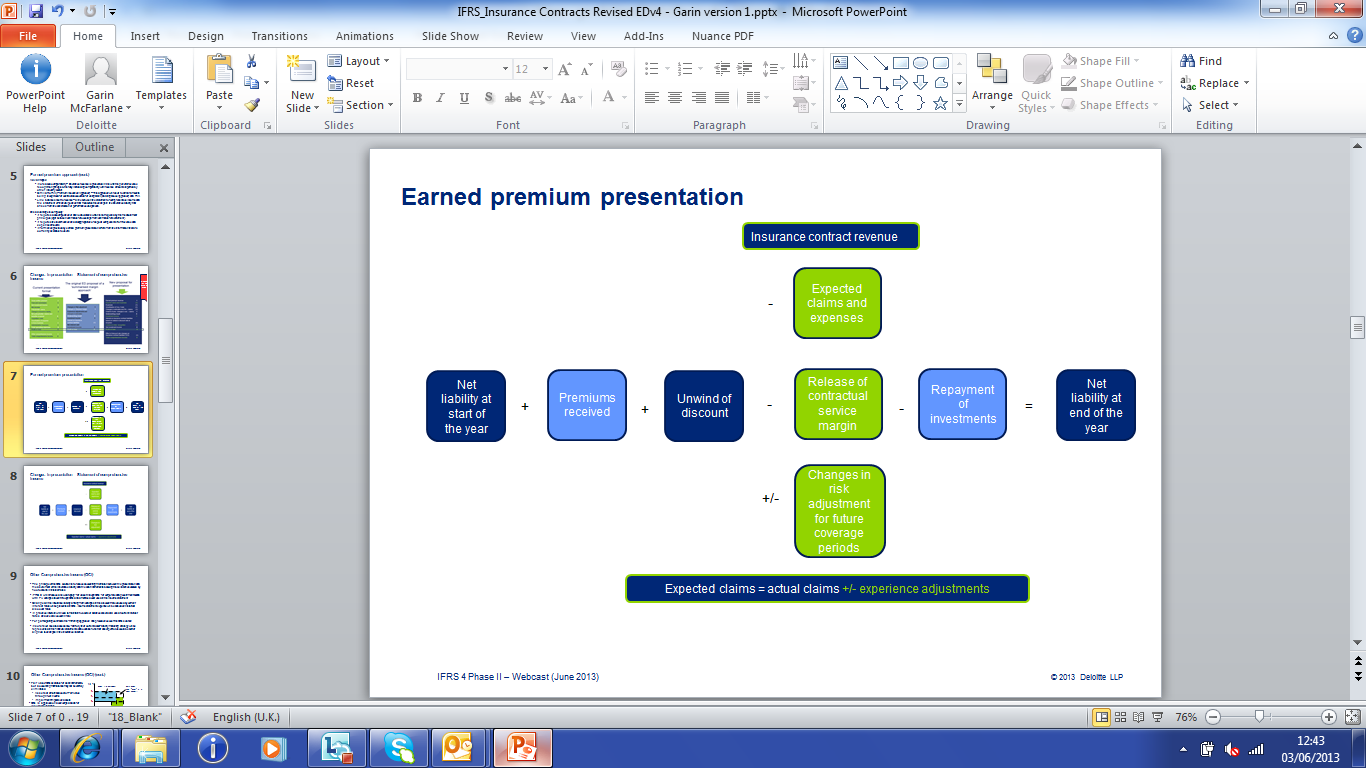 Liability for remaining coverage
14
IFRS 4 Phase II Comment Letter – Webcast (October 2013)
Deloitte Comment Letter on presentation of revenue and expenses
15
IFRS 4 Phase II Comment Letter – Webcast (October 2013)
Deloitte presentation of revenue and expenses proposals in more detail
Concerns about the proposals in the 2013 ED
The proposed new revenue metric would not be the most faithful representation of the contribution that long duration contracts make to the financial performance as it is in conflict with the portfolio of contacts as a unit of account
The desire to develop a common presentation requirement should be measured against the different characteristics of different types of insurance contracts portfolios
We believe that the Board should accept the co-existence of two different presentation requirements for short and long coverage duration contracts
The new revenue does not appear to provide the volume information requested by investors  
Summarised margin approach
Present the the summarised margin in the statement of comprehensive income appears to be preferable with PAA presentation as a policy option
We support disclosing the effect of the insurance contracts on initial recognition on the amounts that are recognised in the statement of financial position. This would show separately the effect on the expected present value of future cash inflows, outflows, risk adjustment and CSM.
16
IFRS 4 Phase II Comment Letter – Webcast (October 2013)
Approach to transition
Retrospective application with some practical expedients
Full retrospective application with a set of pragmatic measures
Measure the insurance contract at the sum of the fulfilment cash flows in accordance with the standard and an estimate of the remaining CSM
Estimate the liability, excluding any losses on the date of initial recognition and any changes in the estimates between the date of initial recognition and the beginning of the earliest period presented that were immediately recognised in profit or loss
Determine, for the purpose of measuring interest expense to be recognised in profit or loss, the discount rates that applied when the contracts were initially recognised 
Estimate the discount rates that applied at the date of initial recognition using an observable yield curve that approximates to that estimated in accordance with the Standard. If such a curve does not exist, estimate the discount rates by determining an average spread between an observable curve and the curve calculated in accordance with the Standard, and apply that spread to that observable curve
Do not need to undertake exhaustive efforts to obtain objective information, but shall take into account all objective information that is reasonable available
17
IFRS 4 Phase II Comment Letter – Webcast (October 2013)
Approach to transition
Re-designation of financial assets – the interaction with IFRS 9
Re-designation of financial assets
At the beginning of the earliest period it is permitted but not required to re-designate a financial asset at FVTPL if this would significantly reduce an accounting mismatch. 
If IFRS 9 has previously been applied, designate an investment in an equity instrument at FVOCI or revoke a previous election to use FVOCI
Required to revoke previous designations at FVTPL if the initial application of the Standard eliminates the accounting mismatch
18
IFRS 4 Phase II Comment Letter – Webcast (October 2013)
Deloitte comment on approach to transition
19
IFRS 4 Phase II Comment Letter – Webcast (October 2013)
Deloitte approach to transition proposals in more detail
Alignment of the measurement of financial assets and insurance liabilities
We encourage the alignment of the effective date of the new IFRS on insurance contracts and IFRS 9 (as amended) to be aligned, with early application permitted
If not, include option to reclassify financial assets to alleviate concerns about classifying investments without knowing accounting requirements for insurance liabilities
An unconstrained ability to adopt a fair value option is critical to address accounting mismatches across different asset-liability management strategies
Option designated at initial recognition and be irrevocable, therefore little risk for this to be subject to abuse, and the reason for choosing the option should be disclosed
20
IFRS 4 Phase II Comment Letter – Webcast (October 2013)
The likely effects of a Standard for insurance contractsBalancing the costs with the benefits
Global IFRS Insurance Survey 2013
The Economist Intelligence Unit surveyed 300 insurers to investigate their views on the proposed IFRS for insurance contracts
The waiting is over
The IASB has given a clear indication that the mandatory effective dates for IFRS 4 and IFRS 9 are set within a narrow range
This has removed years of uncertainty for the industry and has given the green light to insurers that they can begin their preparations
59% have started IFRS projects, and 85% believe they will have completed the work within the expected three year timeline proposed by the IASB
Cost is the key
Since the adoption of the new standards rewrites the rules for financial reporting for the industry, the transition will be complex
Worries over the cost of implementation dislodge previous concerns over uncertainty
Insurers predict the average budget for the changes required as a result of implementing the Standards will be between $25m and $50m
21
IFRS 4 Phase II Comment Letter – Webcast (October 2013)
Contact details
Francesco Nagari
Deloitte Global IFRS Insurance Lead Partner
+44 20 7303 8375
fnagari@deloitte.co.uk

         @Nagarif

Deloitte Insights into IFRS Insurance (i2ii)

www.deloitte.com/i2ii

Insurance Centre of Excellence:
insurancecentreofexc@deloitte.co.uk
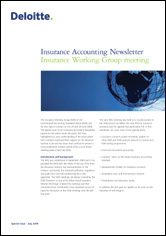 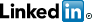 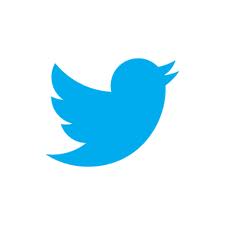 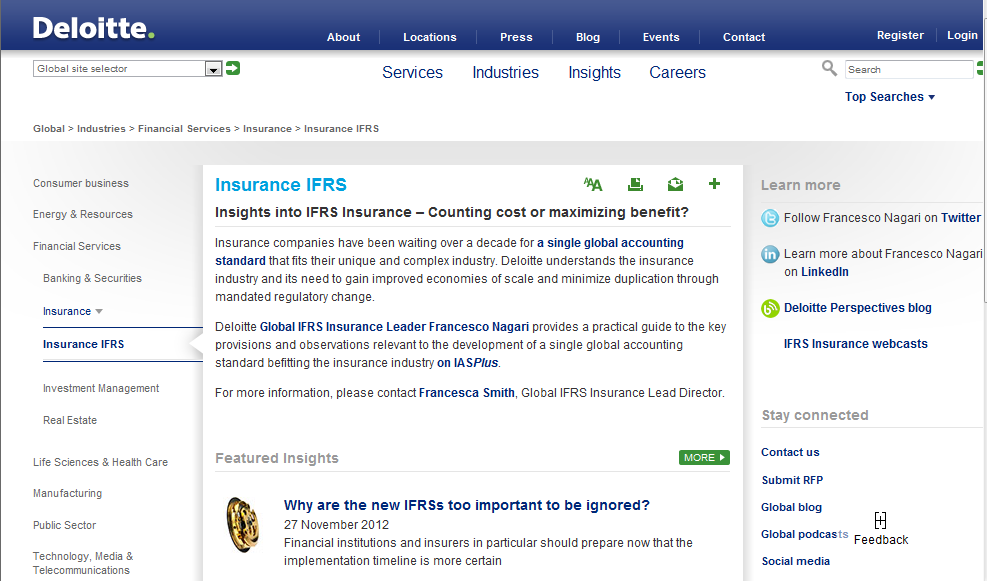 IFRS 4 Phase II Comment letter – Webcast (October 2013)
22
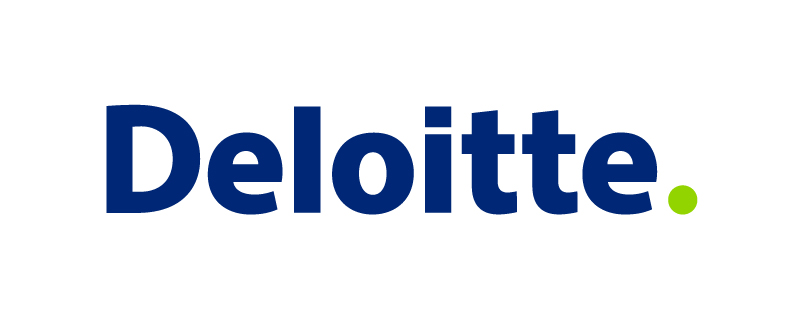 This seminar and the accompanying hand-outs cover topics only in general terms and are intended to give a wide audience an outline understanding of issues relating to accounting applicable to entities in the insurance sector, and therefore cannot be relied on to cover specific situations; applications of the principles set out will depend on the particular circumstances involved.  Furthermore, responses given in the seminar to questions are based on only an outline understanding of the facts and circumstances of the cases and therefore do not form an appropriate substitute for considered specific advice tailored to your circumstances.  We recommend that you obtain professional advice before acting or refraining from acting on any of its contents.  We would be pleased to advise you on the application of the principles demonstrated at the seminar and other matters to your specific circumstances but in the absence of such specific advice cannot be responsible or liable.
Deloitte LLP is a limited liability partnership registered in England and Wales with registered number OC303675 and its registered office at 2 New Street Square, London EC4A 3BZ, United Kingdom. Deloitte LLP is the United Kingdom member firm of Deloitte Touche Tohmatsu ('DTT'), a Swiss Verein, whose member firms are legally separate and independent entities. Please see www.deloitte.co.uk\about for a detailed description of the legal structure of DTT and its member firms.
© 2013 Deloitte LLP.